Native American Coil Pots
Miss Rheault and Miss Sumption
History
In historical Native American culture ceramics played a very important role. Ceramics is still important in this culture today. Native Americans used clay to make pots for cooking and storage, bowls for eating, and sculptures for artistic expression.
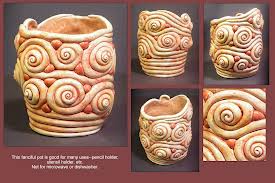 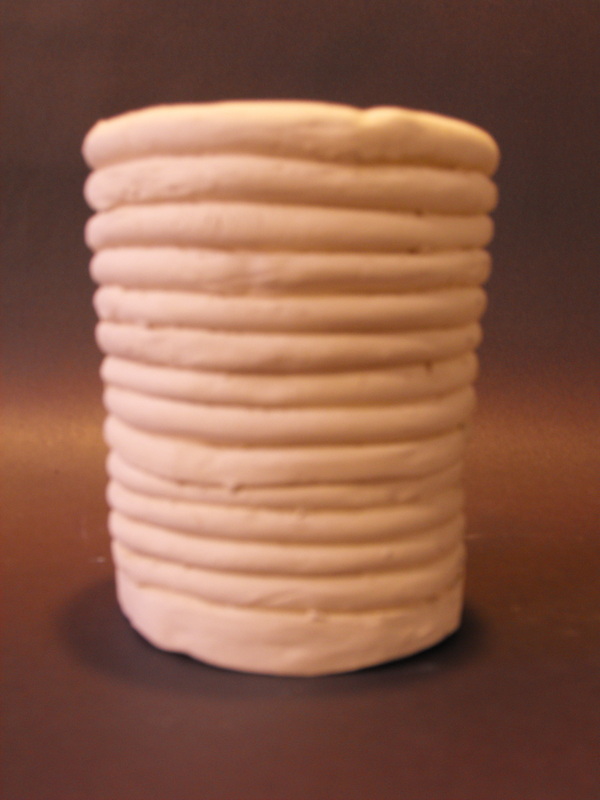 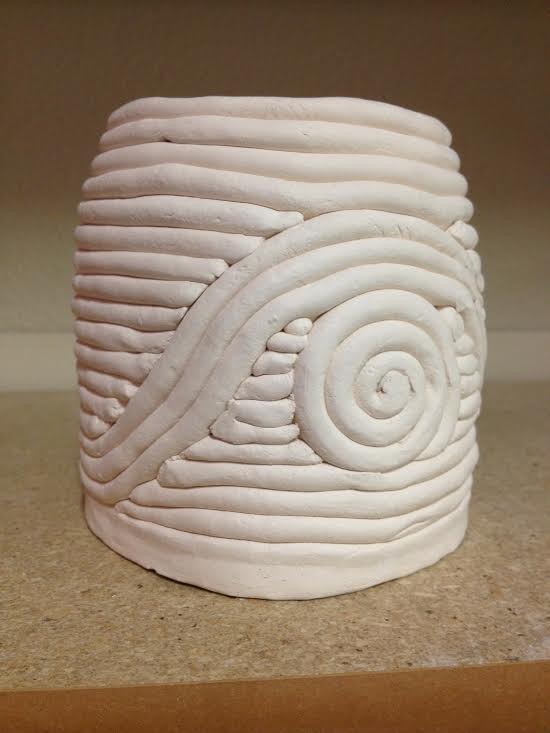 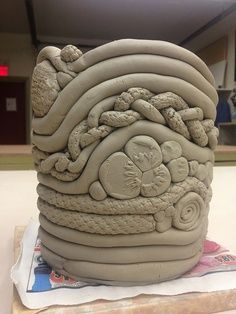 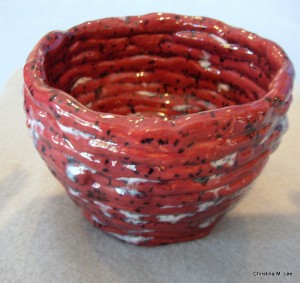